Dunlap church of Christ Welcome to our worship service.
Sunday, September 22, 2013
Matthew 26:55-56
In that hour Jesus said to the multitudes, “Have you come out as against a robber, with swords and clubs to take me?
Matthew 26:55-56
I sat daily with you, teaching in the temple, and you did not seize me.
Matthew 26:55-56
But all this was done that the Scriptures of the prophets might be fulfilled.
Matthew 26:55-56
Then all the disciples forsook Him and fled.
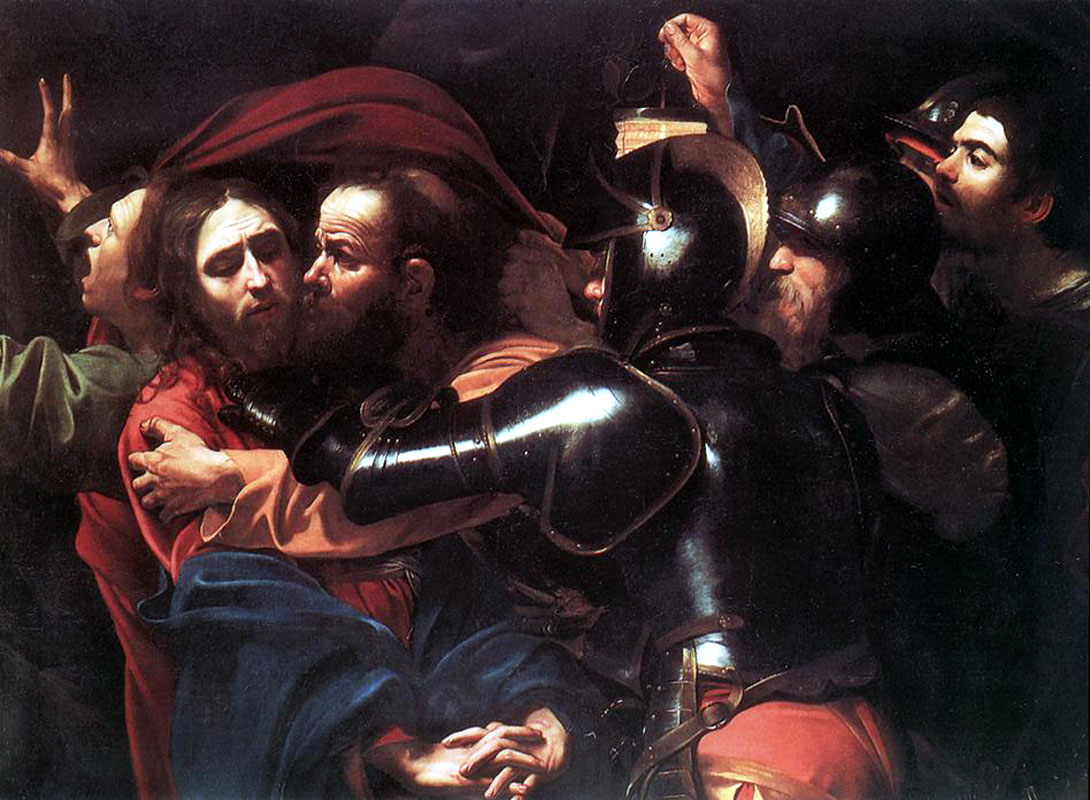 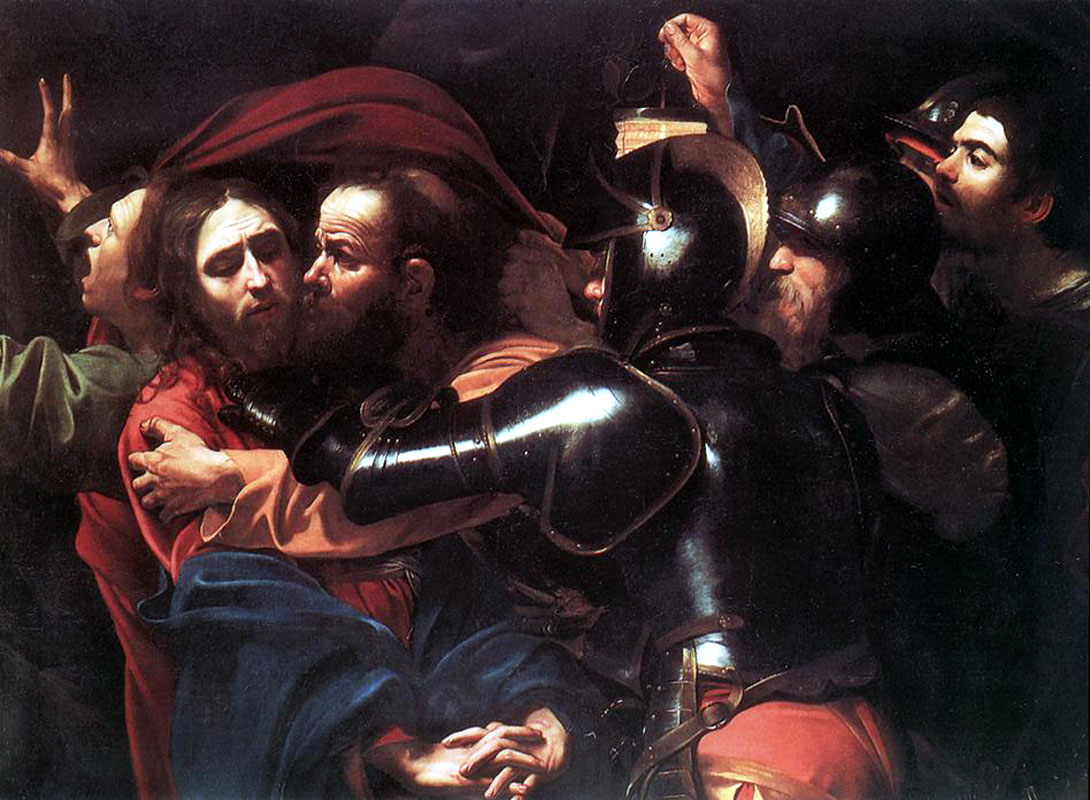 Matthew 26:55
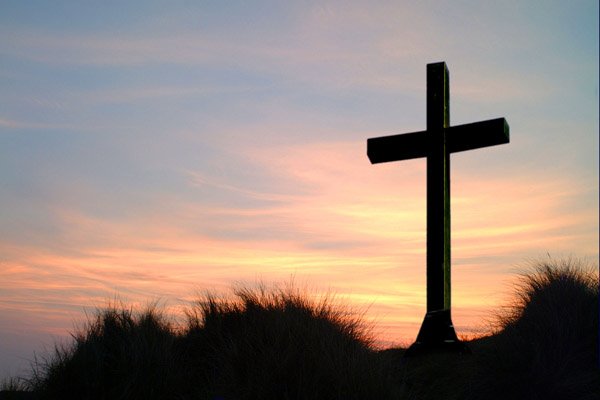 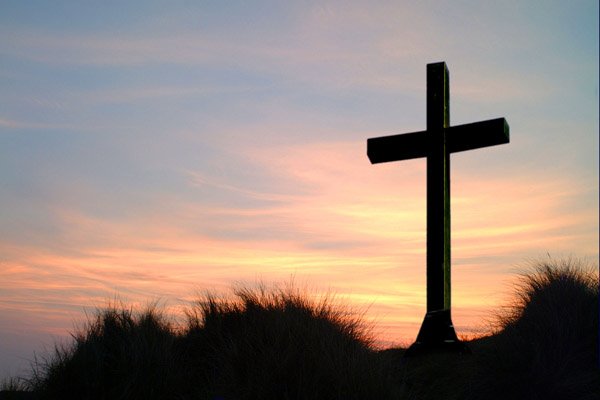 Luke 23:33
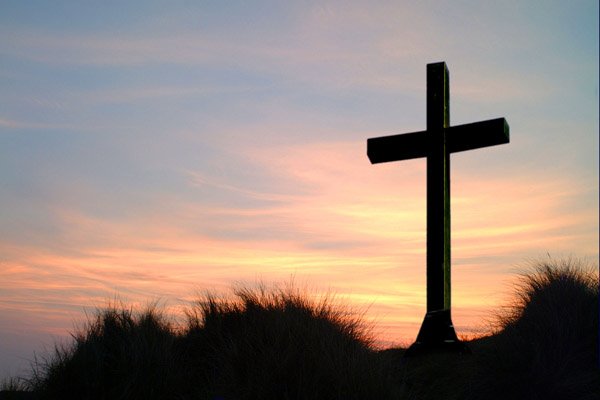 The Four Thieves of the Crucifixion
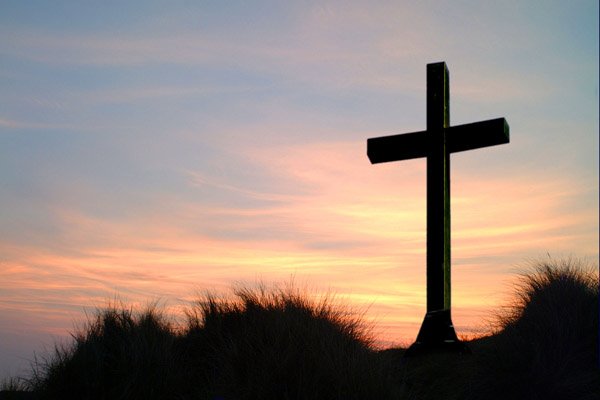 1. The Thief Who Regretted
Judas – John 12:6
Once, Judas was successful and appreciated.
Yet he was fathered by an attitude of greed.
He fell and betrayed the Lord.
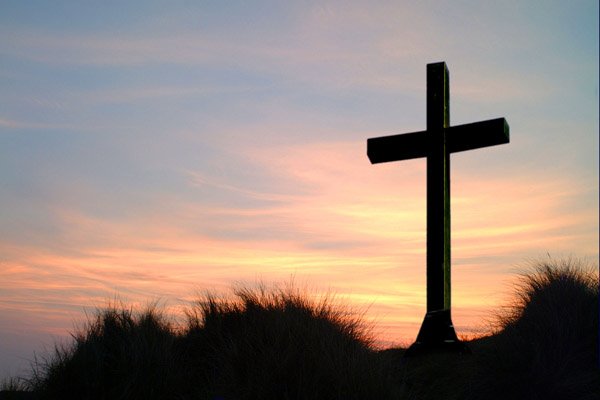 1. The Thief Who Regretted
Judas – “He repented of himself”
Matthew 27:3
This is not Acts 2:38 or II Corinthians 7:10 repentance
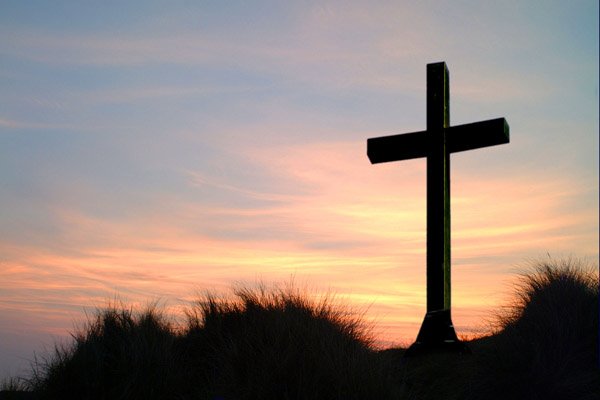 1. The Thief Who Regretted
Judas – “He repented of himself”
Matthew 27:3 (Metamelomai)
Acts 2:38 (Metanoeo)
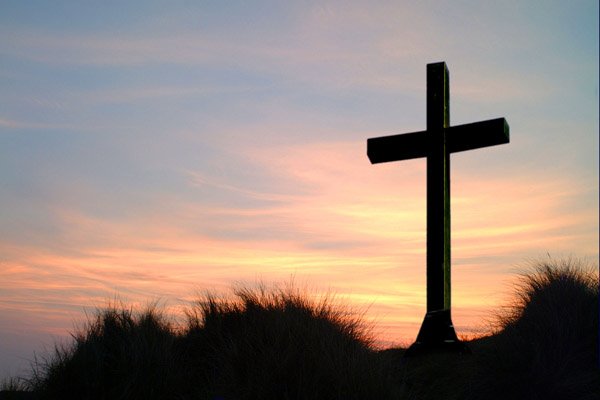 1. The Thief Who Regretted
Judas
Acts 2:38 repentance looks backward and forward.
Judas just looked backward.
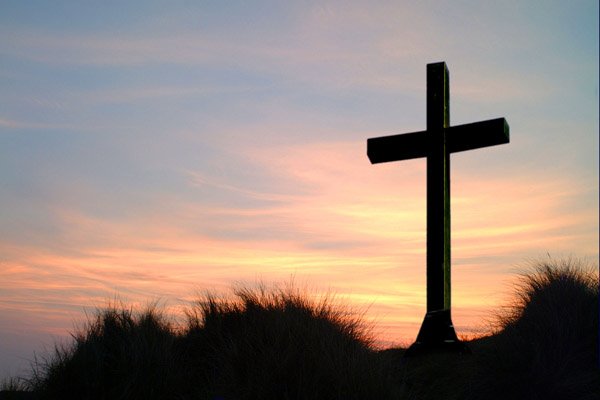 2. The Thief Who Was Replaced
Barabbas – Matthew 27:15-16
It was custom to release a prisoner at Passover.
The crowd had an opportunity to choose.
Acts 3:14-15
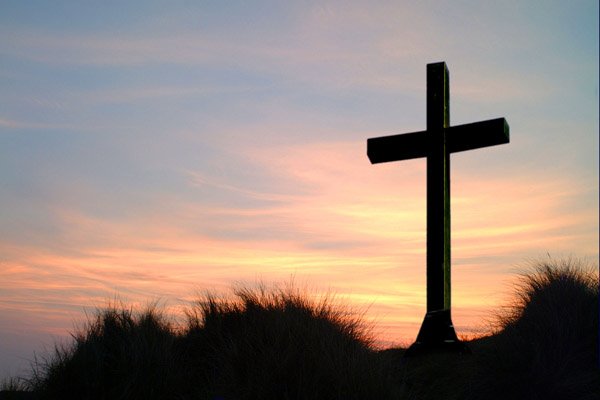 2. The Thief Who Was Replaced
Barabbas
We don’t know his parents or his upbringing.
We do know his lifestyle
Mark 15:7, John 18:40
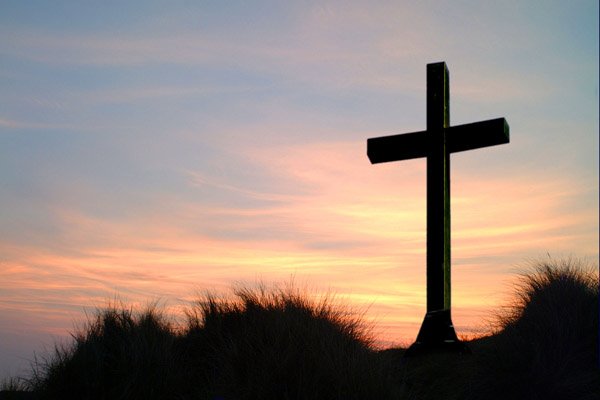 2. The Thief Who Was Replaced
Barabbas
He was a notable prisoner.
Pilate never mentions his crimes, just the man.
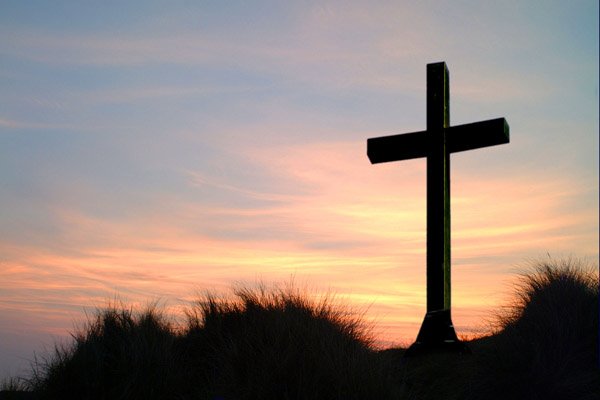 2. The Thief Who Was Replaced
Barabbas means “son of a father”
Jesus was the “Son of the Father”
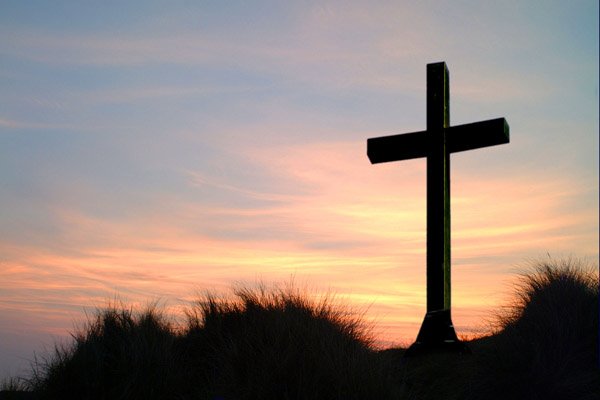 2. The Thief Who Was Replaced
Barabbas had been tried, convicted, and was waiting.
Pilate had declared Jesus innocent and desired his release.
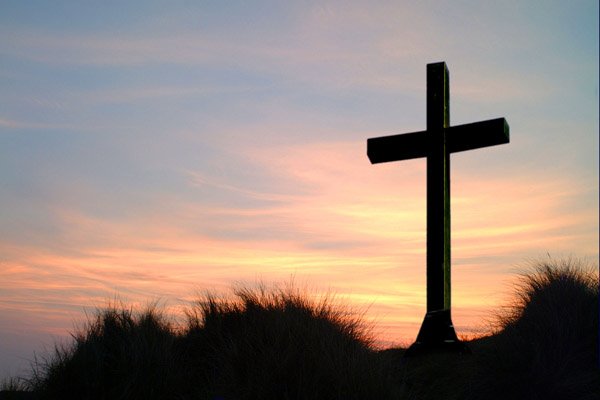 2. The Thief Who Was Replaced
Jesus took Barabbas’ condemnation, scourging, humiliation, death, and sins when He went to the cross.
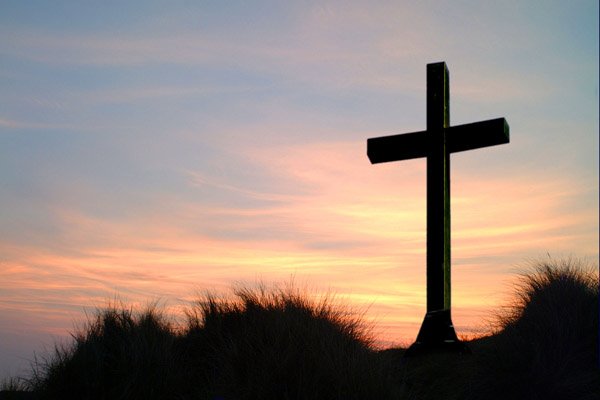 3. The Thief Who Rebelled
Matthew 27:38
The fact that Jesus was crucified with thieves is the fulfillment of Isaiah 53:12.
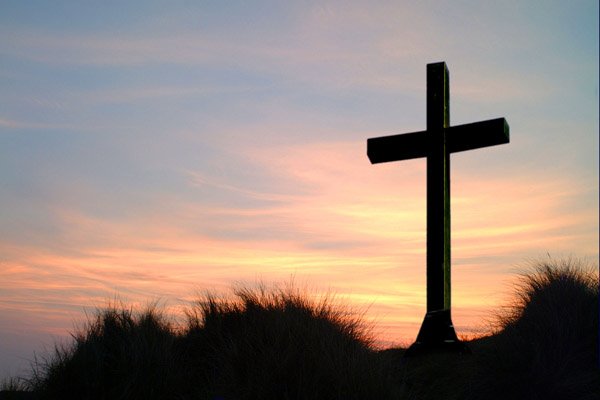 3. The Thief Who Rebelled
All three were:
 Nailed
 Sagged
 Agonized physically
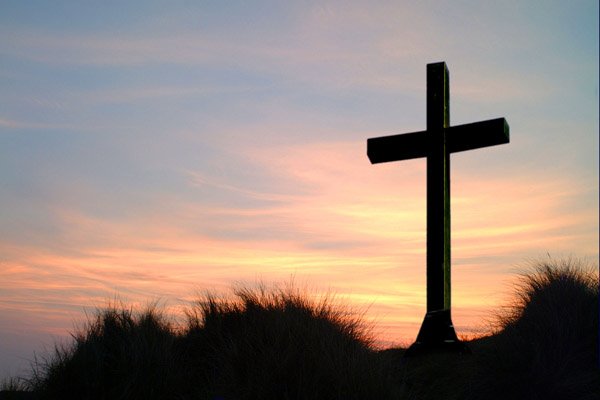 3. The Thief Who Rebelled
And both malefactors railed Jesus (Mt. 27:41-44).
But one kept on railing (Luke 23:39).
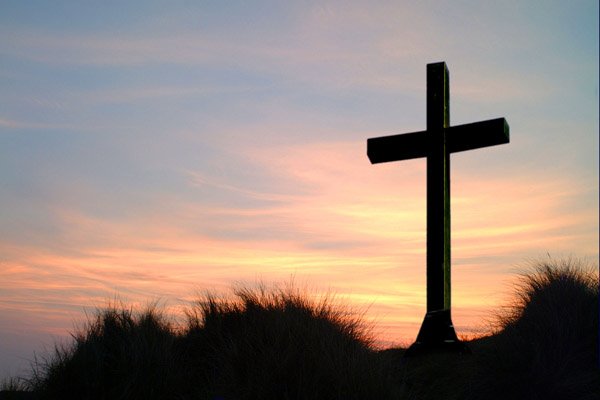 3. The Thief Who Rebelled
He forgot
God
Death at hand
His deeds
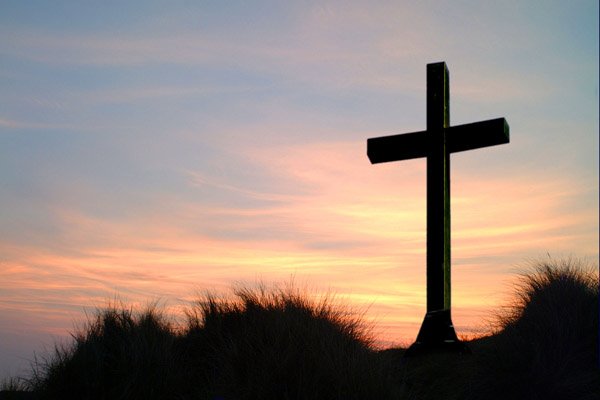 3. The Thief Who Rebelled
He failed
To see what was most important
To ask for deliverance from sin rather than death
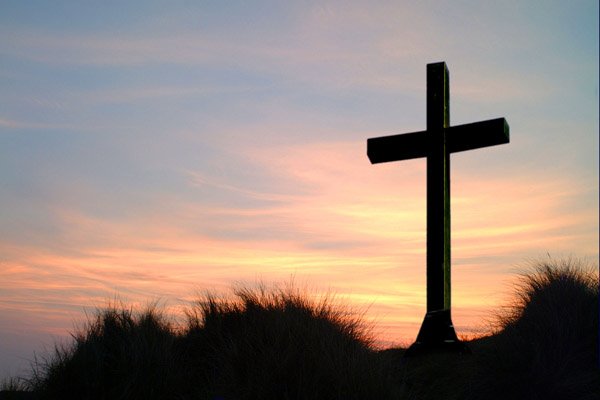 4. The Thief Who Repented
Luke 23:40-43
In terrible pain, he looks to the center cross.
He ceased his scoffing and turns to Jesus in pentitence.
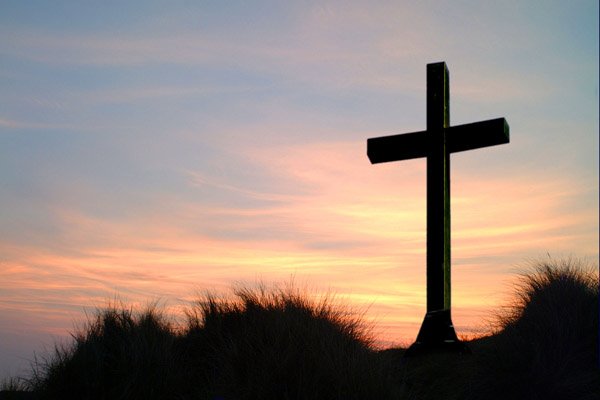 4. The Thief Who Repented
He suffered the same agony but repented, why?
He feared God (Luke 23:40)
He recognized death was close and was concerned what state he died in (40)
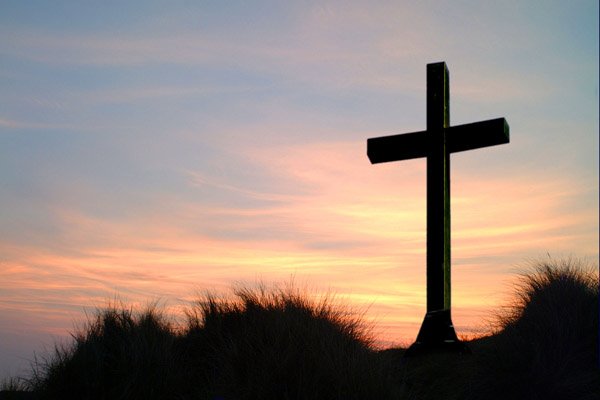 4. The Thief Who Repented
He admitted the sinfulness of his own conduct (41)
He was impressed with the innocence of Jesus (42)
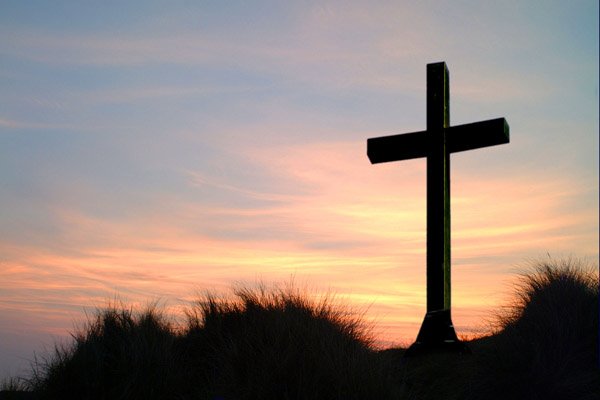 The Four Thieves of the Cross
Judas
The Rebellious Thief
The Penitent Thief
And…
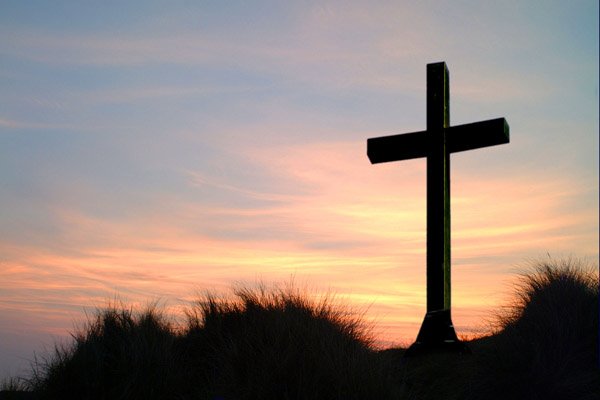 The Four Thieves of the Cross
Barabbas
What happened to Barabbas?
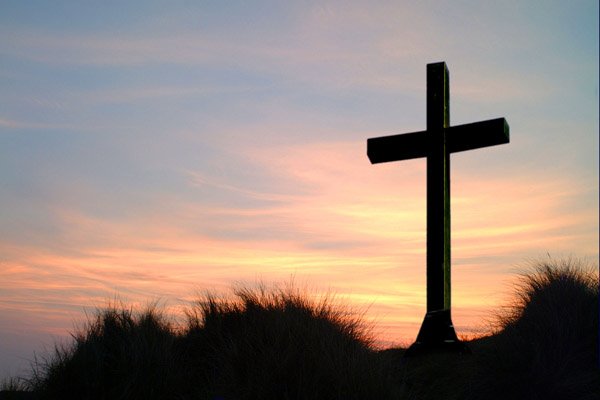 The Four Thieves of the Cross
What about you?

What will you do with your new lease on life?
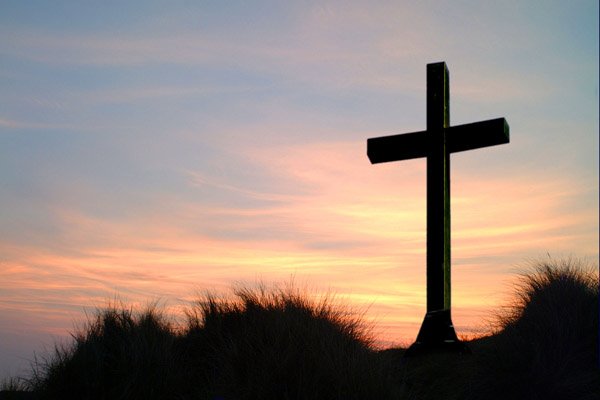